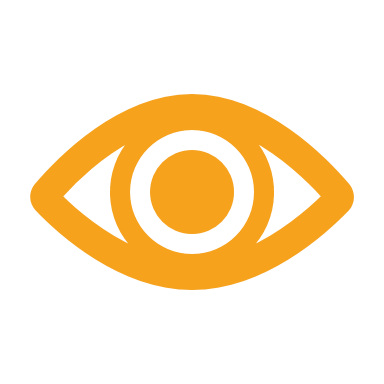 GÖRME ENGELLİLER
TANIM
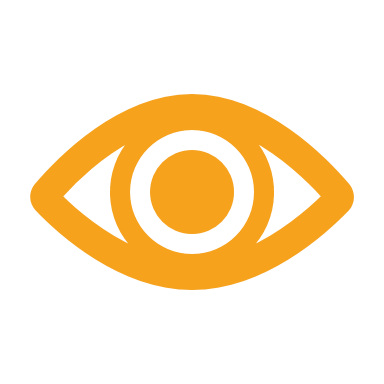 Görme yetersizliği, görme gücünün kısmen ya da tamamen yetersizliğinden dolayı bireyin eğitim performansının ve sosyal uyumunun olumsuz yönde etkilenmesi durumunu ifade eder.
Eğitsel Tanım
Görme Engelli: Görme yetersizliğinden çok ağır derecede etkilenen, mutlaka kabartma alfabeye (Braille) ya da konuşan kitapların kullanılmasına ihtiyaç duyan bireylerdir.
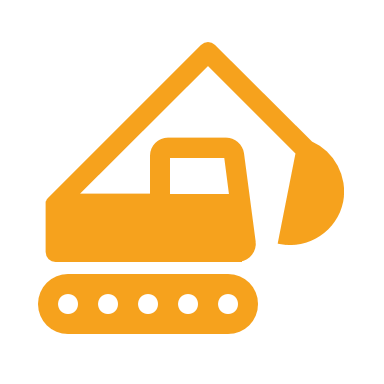 Az Gören:
Büyütücü araçlar yardımıyla ya da büyük puntolu yazılı materyali okuyabilen bireylerdir.
Görme Yetersizliğinden Etkilenmiş Olmanın İpuçları
Görme Yetersizliğinden Etkilenmiş Olmanın İpuçları
Görme Yetersizliğinin Belirlenmesinde Kullanılan Basit Yöntemler
Parmak Testi
Parmak Testi
Parmak Testi
Parmak Testi
Snellen Kartı
Snellen Kartı
Snellen Kartı
Snellen Kartı
Snellen Kartı
Doğuştan görme engelli olan bireyler, ayakta dururken ya da otururken ileriye ya da geriye sallanma, yüzünün önünde parmaklarını ya da ellerini sallama, parmaklarını ya da elini sallama, parmakları ile gözlerini ovuşturma gibi amaçsız hareketler gösterebilirler.
Görme Engelli Bireylerin Genel Özellikleri
Görme engelli bireyler, insanların yüzlerini ve eşyaların görünümlerini canlandıramadıkları için onlarla iletişimlerinde pasif ve anlamsız bir yüz ifadesine sahiplerdir.
Görme Engelli Bireylerin Genel Özellikleri
Gören bireylerle konuşurken çoğu zaman duyarsız, ilgisizmiş gibi görünürler. 
Birçok çalışma, görme engelli bireylerin yer değiştirmelerini sağlayan yuvarlanma, yürüme gibi hareket becerilerini kazanmada gecikme gösterdiğini ortaya koymaktadır.
Görme Engelli Bireylerin Genel Özellikleri
Sonradan görme duyusunu kaybeden bireyler arasında motor gecikme görülmez, ancak daha önce görme duyusunu kaybetmiş bireylerde motor gecikme görülür. 
Tamamen görmeyen (total kör ) bireylerin yürüyüşü daha kısa adım şeklinde, belirgin bir ayak sürüme davranışı, yavaş yürüme, eğik yürüme gibi şekilsel davranışlar gösterirler.
Görme Engelli Bireylerin Genel Özellikleri
Kavramsal gelişimde ya da bilişsel yeteneklerde gecikme gözlenebilir.  
Özellikle soyut düşünmeyi gerektiren becerilerde daha başarısız olabilirler.
Görme Engelli Bireylerin Genel Özellikleri
Alan kavramını vermek güçtür. Alana ilişkin bilgiler daha çok dokunma duyusu aracılığıyla kazanılmaktadır.
Görme Engelli Bireylerin Genel Özellikleri
Görme yetersizliğinden kaynaklanan eksiklikleri diğer duyu organlarını kullanarak telafi etmeye çalışırlar.
Görme Engelli Bireylerin Genel Özellikleri
Görme Engelli Bireylerin Genel Özellikleri
Görme Engelli Bireylerin Genel Özellikleri
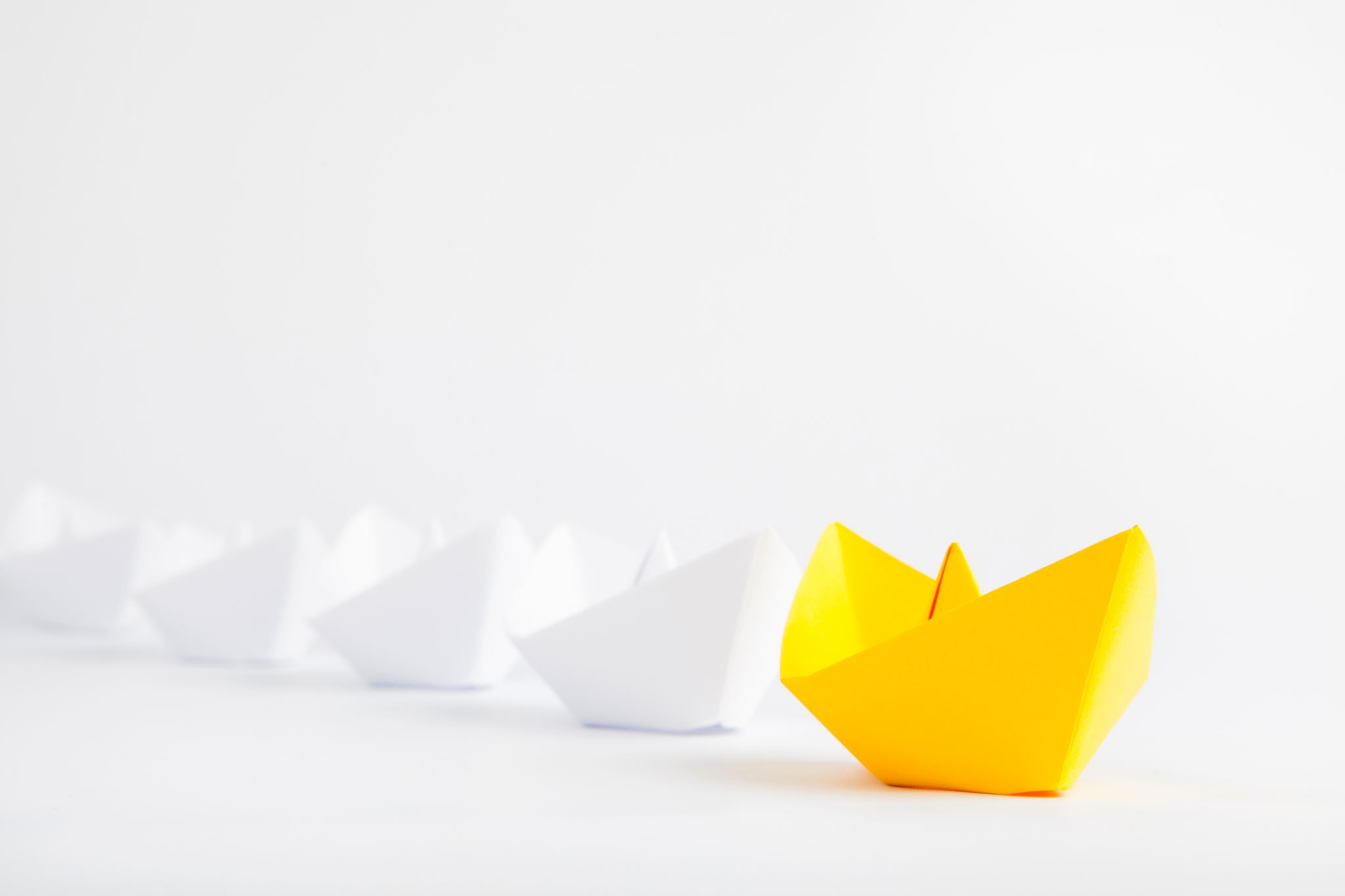 Görme Engelliler Destek Eğitim Programı Modülleri
Öğrenmeye Hazırlık
Psikomotor Beceriler
Görme Engelliler Destek Eğitim Programı Modülleri
Özbakım Becerileri   
Günlük Yaşam Becerileri
Görme Engelliler Destek Eğitim Programı Modülleri
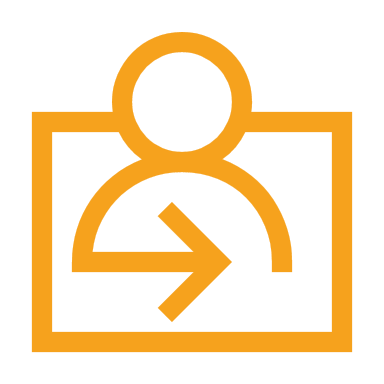 Bağımsız Hareket Becerileri
Sosyal Beceriler
Görme Engelliler Destek Eğitim Programı Modülleri
Görme Engelliler Destek Eğitim Programının Genel Amaçları
Temel yaşam becerileri kazanmaları,  
Bağımsız hareket edebilmeleri,
Görme Engelliler Destek Eğitim Programının Genel Amaçları
Görme Engelliler Destek Eğitim Programının Genel Amaçları